Periodic Table
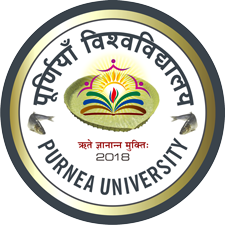 Course Instructor: Dr. Atul Kumar Singh
Assistant Professor
Department of Chemistry 
M. L. Arya College, Kasba
Purnia -854330
India
Atomic properties
Size of atoms and ions
 Generally the sizes of atoms or ions is the magnitude of their respective radii.
The radius of the atom or ion is the distance between the centre of the nucleus and the outermost shell of electrons.
	However, the absolute size of atom or ion is difficult to define because according to quantum mechanics there is no certainty in position of electron
at any time and it is not possible to get a isolated atoms. 
	There are three operational concept of radius are commonly used
 (a) covalent radius
(b) crystal radius 
(c) van der Waals' radius.
1. Covalent Radius
Covalent radius is defined as one of the half distance between two nuclei of two atoms (same atoms) bonded together by a single covalent bond.
 Distance can be measured by X-ray diffraction or spectroscopic studies.
Covalent radius is expressed in term of picometers (pm ) or angstroms (Å )
Covalent radius for homonuclear diatomic molecule
Can be calculated as:


For example, spectroscopic data show that distance between the nuclei of two hydrogen atom is 0.74 Å so the covalent radius of hydrogen atom is 0.37 Å (half of the distance between the nuclei of two hydrogen atom )
Bond length of Cl2 (d Cl-Cl) is1.98 Å
   hence 


For hetero-nuclear diatomic AB molecule (linked by a single covalent bond and have nearly same electronegativity) the bond length dA- B is equal to sum of covalent radius of the two atoms.
Bond length  of CH4 (internuclear distance between C and H) (d C-H) is 1.14 Å and Covalent radius of carbon is 0.77 Å then the covalent radius of hydrogen can be calculated as
For hetero-nuclear diatomic molecule AB (linked by a single covalent bond and have large difference in the electronegativity of two elements A and B, then the covalent radius calculated by using following equation.
Most of the metal do not form covalent compound except covalent hyride and organometallic compounds, it is therefore not possible to  determine the covalent radii of metals.
 Atomic volumes of metals atoms can be easily determined  and is known as  metallic radii.
Thank you